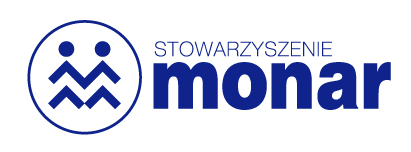 Stowarzyszenie „Monar”
Poradnia Profilaktyczno-Konsultacyjna
33-300 Nowy Sącz
ul. Narutowicza 6
tel. (018) 443-74-44
 (istnieje od 1993 roku)
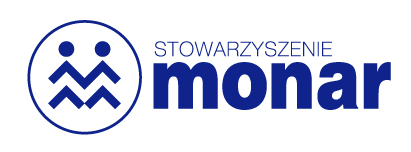 Czym zajmuje się Stowarzyszenie „Monar”

Od 40 lat Stowarzyszenie Monar działa na terenie całej Polski pomagając osobom uzależnionym on narkotyków i alkoholu, bezdomnym, chorym, samotnym. Oferujemy: diagnostykę, konsultacje, detoksykację, poradnictwo, terapię i rehabilitację uzależnień, terapie dla bliskich osób uzależnionych, pracę z pacjentami w ośrodkach stacjonarnych metodą społeczności terapeutycznej. W programach wychodzenia z bezdomności wspierających osoby wykluczone społecznie świadczymy pomoc osobom bezdomnym, ofiarom przemocy, osobom chorym psychicznie, oraz byłym więźniom. Monar propaguje życie wolne od nałogów, wrażliwość na potrzeby innych, wiarę w człowieka i jego możliwości. Docieramy do szkół, placówek wychowawczych, działamy na masowych imprezach dla młodzieży. Nasi animatorzy prowadzą zajęcia profilaktyczne, partyworkerzy towarzyszą uczestnikom koncertów i dyskotek.
W Monarze:
Leczymy osoby uzależnione od substancji psychoaktywnych i alkoholu
Pomagamy osobom żyjącym z HIV i chorym na AIDS
Pomagamy osobom bezdomnym, w tym samotnym matkom z dziećmi
Realizujemy programy reintegracji społecznej i zawodowej
Realizujemy programy profilaktyczne
Organizujemy Superwizje
Naszą działalność profilaktyczno-terapeutyczno-postrehabilitacyjną prowadzimy m.in. w:

30 Ośrodkach Leczenia, Terapii i Rehabilitacji Uzależnień
19 Poradniach Profilaktyki, Leczenia i Terapii Uzależnień
20 Poradniach Profilaktyczno – Konsultacyjnych
oraz 15 hostelach postrehabilitacyjnych


W ramach pomocy osobom zagrożonym wykluczeniem społecznym działamy m.in. w:

10 Centrach Pomocy Bliźniemu
10 Domach Samotnych Matek
43 Schroniskach
4 Noclegowniach
ogrzewalni
poradni interwencyjno-konultacyjnej
punkcie pomocy postpenitencjalnej
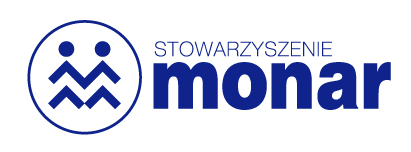 Stowarzyszenie „Monar”
Poradnia Profilaktyczno-Konsultacyjna
33-300 Nowy Sącz
ul. Narutowicza 6
tel. (018) 443-74-44
 (istnieje od 1993 roku)
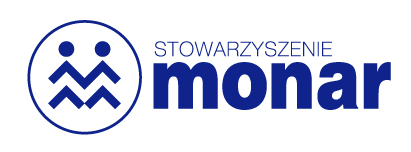 Uzależnienie - to nabyty stan zaburzenia zdrowia psychicznego i fizycznego, który charakteryzuje się okresowym lub stałym przymusem wykonania określonej czynności lub zażywania psychoaktywnej substancji chemicznej. Każde używanie substancji psychoaktywnych niesie ze sobą ryzyko uzależnienia. Uzależnienie występuje wtedy, kiedy człowiek traci kontrolę nad przyjmowaną substancją i dochodzi do przymusu jej zażywania. Definicja uzależnienia wg klasyfikacji ICD 10 brzmi: „Uzależnieniem nazywamy kompleks zjawisk fizjologicznych, behawioralnych i poznawczych, wśród których przyjmowanie substancji lub grupy substancji dominuje nad innymi zachowaniami, które miały poprzednio dla pacjenta większą wartość”.

Człowiek najłatwiej może się uzależnić w okresie dojrzewania. Wpływa na niego presja otoczenia, stres, przemęczenie, zachwiane komunikacje międzyludzkie.
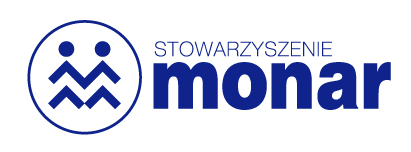 Zachowanie ryzykowne - Zachowania ryzykowne są sposobami na załatwienie bardzo ważnych spraw życiowych, których dzieci czy młodzież nie mogą lub nie potrafią załatwić inaczej. 
Lista niepokojących zachowań jest bardzo długa. Do najczęściej spotykanych zachowań ryzykownych dzieci i młodzieży zalicza się:
palenie tytoniu,
używanie alkoholu,
używanie innych środków psychoaktywnych (narkotyków, środków wziewnych, leków),
zachowania agresywne i przestępcze,
wczesną aktywność seksualną.
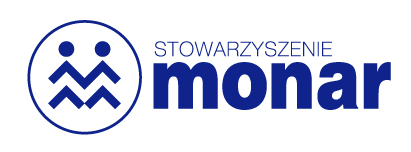 Numery telefonów alarmowych:

112-   Ogólnoeuropejski Numer Alarmowy
801-199-990 -  Ogólnopolski Telefon Zaufania
601-100-300 -  Górskie Ochotnicze Pogotowie Ratunkowe
601-100-100-  Wodne Ochotnicze Pogotowie Ratunkowe
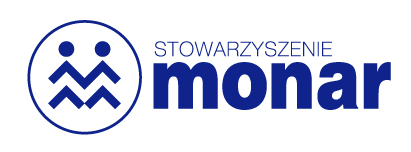 Choroby wywołane przez nałogowe palenie papierosów:

Rak płuc, rak jamy ustnej, rak krtani, niewydolność oddechowa, zapalenie oskrzeli, udar mózgu, zawał serca, tętniak, nadciśnienie, miażdżyca
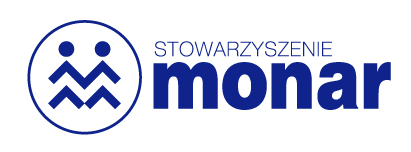 Relacje rodzinne:
Jeśli dziecko czy młody człowiek czuje, że nie jest kochany w domu, uważa też, że jest mało atrakcyjny dla rówieśników, może próbować poprawić swoją pozycję w grupie, a tym samym zyskać akceptację za pomocą picia alkoholu, brania narkotyków czy rozboju. Jeżeli takie zachowanie wywołuje uznanie rówieśników, dziecko z niską pozycją w grupie rówieśniczej może je wybrać celowo dla poprawienia swojej pozycji. Jeżeli ma liczne urazy do swoich rodziców, 
a wie, że rodzice boją się narkotyków, może wybrać "branie" jako skuteczne narzędzie w porachunkach z rodziną.
Do czynników zewnętrznych oddziałujących na dziecko zaliczamy: strukturę rodziny, wykształcenie, zawód i wyznanie rodziców, ich system przekonań i religijność, klimat domowy (kontrola i wymagania), wpływy rówieśników oraz wpływy mediów. 
     Czynniki wewnętrzne to system osobowości dziecka, osobiste przekonania (w tym krytycyzm, samoocena, poczucie kontroli), samo­kontrola (np. religijność, tolerancja wobec dewiacji) oraz system spostrzegania środowiska. W tym ostatnim ważne jest, w jaki sposób dziecko widzi, ocenia swoją rodzinę i rówieśników (jak odczuwa wsparcie i kontrolę ze strony rodziców i rówieśników, jak ocenia aprobatę rodziców i rówieśników dla zachowań dewiacyjnych, oraz jak spostrzega wzorce rówieśnicze).
Niektóre cechy jednostki i jej środowiska sprzyjają powstawaniu zachowań ryzykownych, inne natomiast je hamują. Wśród licznych czynników ryzyka i chroniących za najważniejsze uważa się:
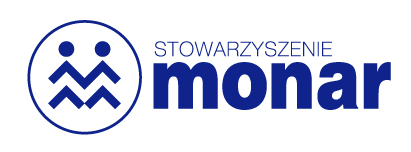 związane z sytuacją rodzinną,
związane z sytuacją szkolną,
czynniki osobowościowe,
związane z grupą rówieśniczą,
zaangażowanie religijne.

Za najważniejsze dla powstawania zaburzeń zachowania u dzieci wymienić można czynniki obecne w sytuacji rodzinnej:

słabe kierowanie rodziną (brak stawiania dziecku jasnych i wyraźnych wymagań co do jego zachowań, brak przekazywania reguł postępowania, brak kontroli lub też bardzo surowa dyscyplina, niekonsekwencja),
wysoki poziom konfliktów w rodzinie,
brak bliskości pomiędzy rodzicami i dziećmi (brak więzi),
tolerancja rodziców wobec używania przez dzieci alkoholu i innych środków odurzających,
picie alkoholu, palenie papierosów przez rodziców,
destabilizacja układu z ojcem jako głową rodziny (ojciec w roli domowego lub zupełnie pozbawiony wpływu na wychowanie dzieci),
matka nadmiernie chroniąca, zmienna emocjonalnie,
rozwód lub separacja rodziców (jawna lub ukryta),
wysoki poziom konfliktów w rodzinie.
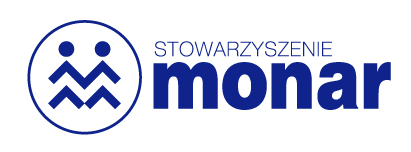 Historia Stowarzyszenia „Monar”
Pierwszy ośrodek dla osób uzależnionych utworzony w październiku 1978 r. przez Marka Kotańskiego w Głoskowie i nazwany MONAREM dał początek systemowi oddziaływań pomocowych skierowanych do osób uzależnionych, opartemu na założeniach wspólnot terapeutycznych. Stał się także początkiem nowego ruchu społecznego na rzecz przeciwdziałania narkomanii, który zaowocował stworzeniem organizacji, zarejestrowanej w 1981 r. pod nazwą Stowarzyszenie MONAR.

Kalendarium 15.X.1978 r.
Część kadry i pacjentów, przebywających w ośrodku w Garwolinie (podlegającym Stołecznemu Zespołowi Neuropsychiatrycznej Opieki Zdrowotnej dla Dzieci i Młodzieży), pod kierownictwem psychologa Marka Kotańskiego, przenosi się do dworku w Głoskowie. Zaczynają tam wypracowywać nowy model ośrodka dla osób uzależnionych od narkotyków. Podstawą jego działania staje się samorządność i samokontrola pacjentów. Pojawia się kodeks funkcjonowania Głoskowa, wypracowany wspólnie przez kadrę i pacjentów. Naczelną jego zasadą jest zachowanie bezwzględnej abstynencji narkotykowej i alkoholowej. Łamiące tę zasadę osoby są decyzją społeczności usuwane z ośrodka, bez prawa powrotu do Głoskowa. Ta żelazna reguła broni przed porażką tych, którzy naprawdę chcą wyjść z nałogu. W następnych latach w Głoskowie coraz pełniej realizowany jest swoisty, skuteczny model resocjalizacji i rehabilitacji ludzi uzależnionych od narkotyków. Jego podstawą jest stwarzanie warunków kształtujących samodzielność, odpowiedzialność i zaangażowanie pacjentów w życie ośrodka.
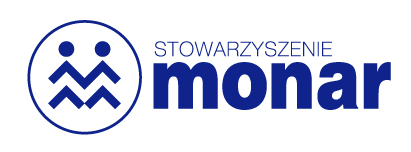 Empatia – to zdolność odczuwania stanów psychicznych innych osób (empatia emocjonalna) umiejętność przyjęcia ich sposobu myślenia, spojrzenia z ich perspektywy na rzeczywistość (empatia poznawcza). 

Szacunek- stosunek do osób lub rzeczy uważanych za wartościowe i godne uznania. 

Cierpliwość- to cecha kogoś, kto spokojnie i długi czas potrafi znosić przykrość, lub monotonię sytuacji w której się znajduje.
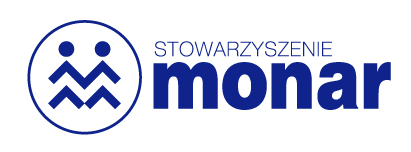 Terminem „bierne palenie”- określa się narażenie osób niepalących na wdychanie produktów dymu tytoniowego powstającego w wyniku palenia papierosów przez osoby z ich otoczenia. Ten rodzaj palenia ma charakter niedobrowolny, wymuszony. Dym tytoniowy znajdujący się w otaczającym nas powietrzu pochodzi z dwóch źródeł: strumienia głównego, który jest wdychany i wydychany przez palacza, oraz ze strumienia bocznego, czyli dymu z tlącego się papierosa. Na skład dymu w obu strumieniach wpływa wiele czynników, między innymi szybkość przepływu powietrza, temperatura spalania tytoniu i bibułki itp. Według Światowej Organizacji Zdrowia (World Health Organisation – WHO) bierne palenie jest czynnikiem rakotwórczym dla ludzi i nie ma „bezpiecznego stężenia” ekspozycji.
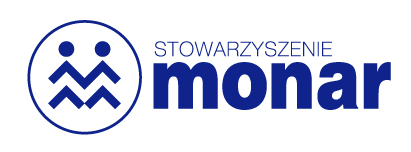 Charakterystyka przyjmowania konopi indyjskich- przewlekłe, wielokrotne, częste przyjmowanie konopi indyjskich może powodować uzależnienie, które charakteryzuje się apatią, osłabieniem intuicji, spadkiem zainteresowań, ogólnej aktywności, trudnościami w przyswajaniu nowych wiadomości i rozwiązywaniu problemów (tzn. zespół amotywacyjny), jest często połączony z występowaniem przewlekłych stanów lękowych, urojeniowych, omamowych. Ponadto obserwuje się zaburzenia snu, wychudzenie, przewlekłe zapalenie krtani i oskrzeli, spadek ogólnej aktywności. Przewlekle palący konopie są bardziej narażeni na zachorowanie na raka płuc (marihuana zawiera do 70% więcej substancji karcinogennych niż tytoń).
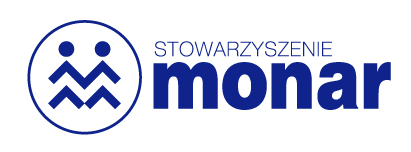 Pierwsza pomoc przedmedyczna osobie pod wpływem środków psychoaktywnych:
Osoba, która podejrzewa, że ktoś jest pod wpływem działania narkotyków udziela mu pierwszej pomocy  poprzez odizolowanie go od otoczenia.
Z uwagi na bezpieczeństwo nie jest wskazane, aby osoba udzielająca pomocy była sama.
Osoba prowadząca rozmowę z osobą pod wpływem narkotyków stara sir ustalić:
kiedy, jaką substancję i w jakiej ilości zażył,
źródło pochodzenia tej substancji.
Należy zawiadomić o danym fakcie odpowiednie służby i przekazać tą osobę pod ich opiekę aby te mogły podjąć odpowiednie kroki.
Źródła:

http://www.poradnikzdrowie.pl/psychologia/nalogi/przedwkowanie-narkotykow-objawy-i-pierwsza-pomoc_42726.html
http://www.monar.org
http://www.narkomania.gov.pl

Literatura :

„Profilaktyka Uzależnień” Projek-Kom Beata kiełbasa wydanie 1 2007
„Zaburzenia psychiczne i zaburzenia zachowania spowodowane przyjmowaniem substancji psychoaktywnych” Karina Chmielewska, Helena Baran-Furga, Stowarzyszenie Profesjonalistów Psychoterapii i Psychoedukacji „Wspólna”.
Stowarzyszenie „Monar”
Poradnia Profilaktyczno-Konsultacyjna
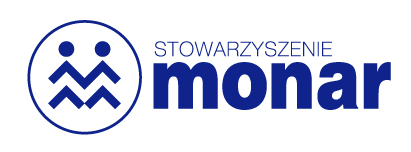 33-300 Nowy Sącz
ul. Narutowicza 6
tel. (018) 443-74-44
 (istnieje od 1993 roku)